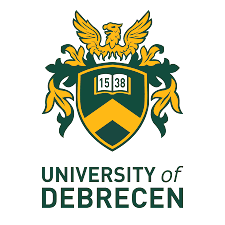 Hoodome: the Hungarian division of the Foodome initiative
A science-, data- and application- focussed rationale
József Baranyi, supervisor, UniDeb
Mayara Lopes Martins, PhD student, UniDeb  
Tünde Pacza, PhD student, UniDeb
Anna Jánosity, PhD student, SZIE 
Maha Rockaya, Tishreen University, Syria 
Gyöngyi Kirschner, PhD, Consultant
Dr Katalin Müller, MD, PhD, Consultant
Dynamic interactions
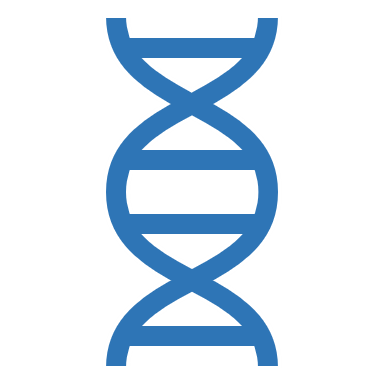 GENE EXPRESSION
GENOME
Health
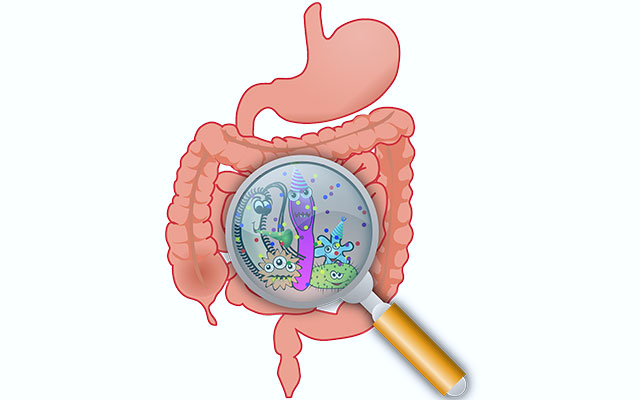 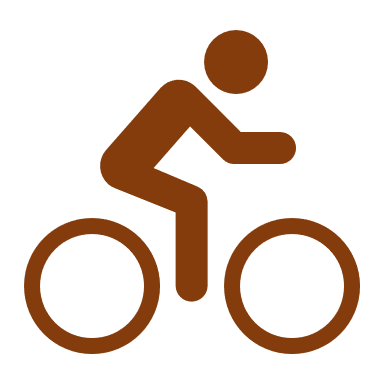 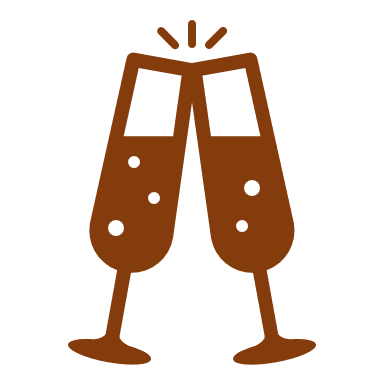 ENVIRONMENTAL 
EXPOSURE
MICROBIOME
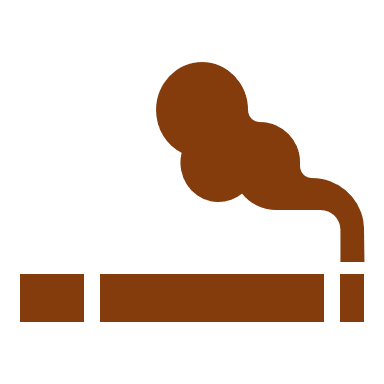 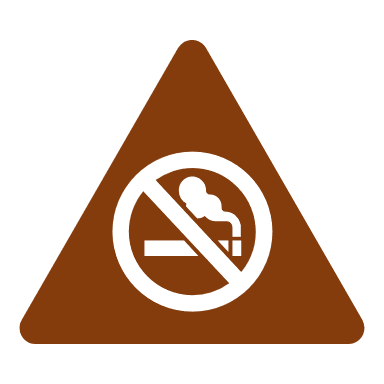 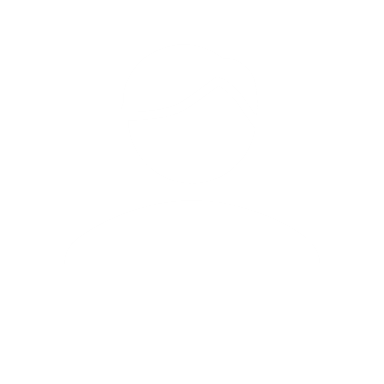 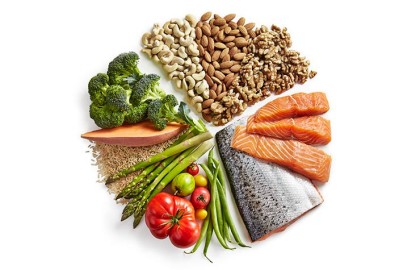 FOODOME
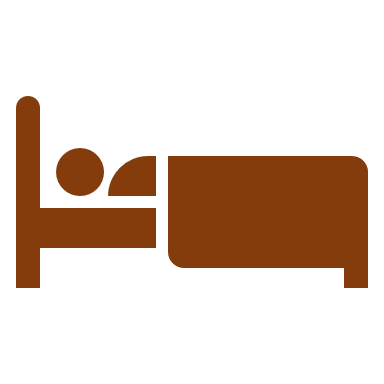 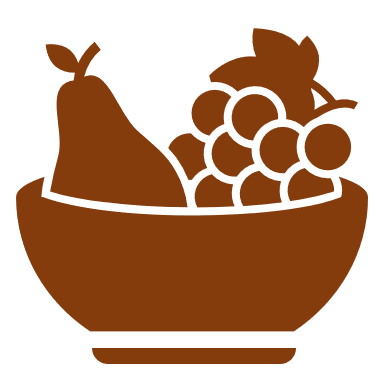 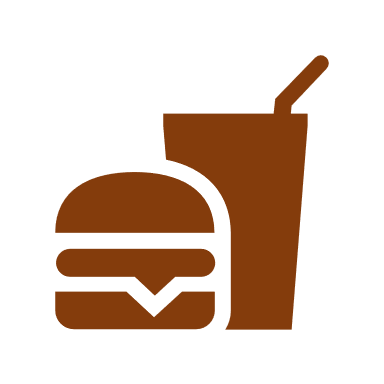 Genome and Food composition shape the microbiota   impact on Health
Data base – Knowledge base
Decisions on the database
Activity
Measurements, publications
- Digitalisation, automation
- Inputting data
- Systematic data
- Data gaps, input-efficiency
- Data checking 
(syntax, semantics) 
- Cleaning
- Ontology, size, 
- Database resolution subject to purpose
Spreadsheets, connected tables
- Browsing in data, 
- Visualisation, statistics, patterns;
- Modelling, predictions
- Decisions for actions
- Optimisation
- Big capacity, fast data retrieve
- Compatibility and interactions with other databases
Data base
Availability, Accessability
Master sheets' fields connected to definition-tables
Fields
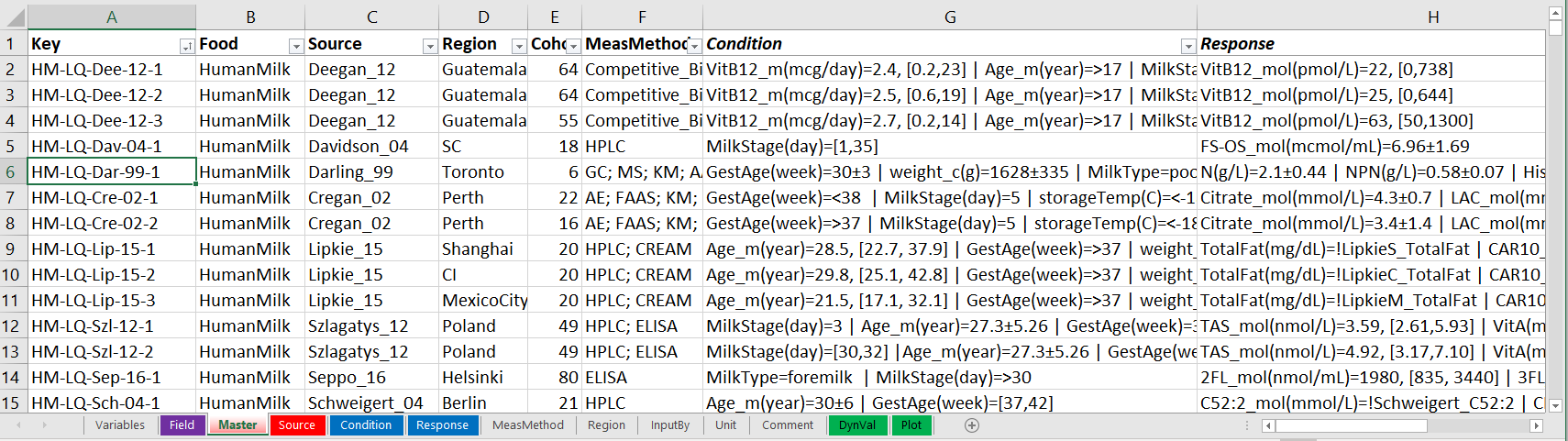 Records
Response: food composition
Condition
ValueSet: numbers, intervals, or dynamic (time-dependent) tables
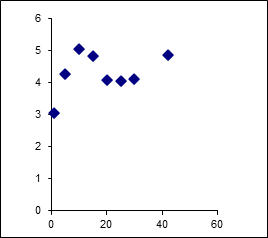 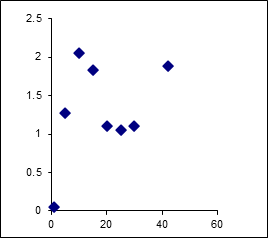 X(t)  Y(t)  mapping